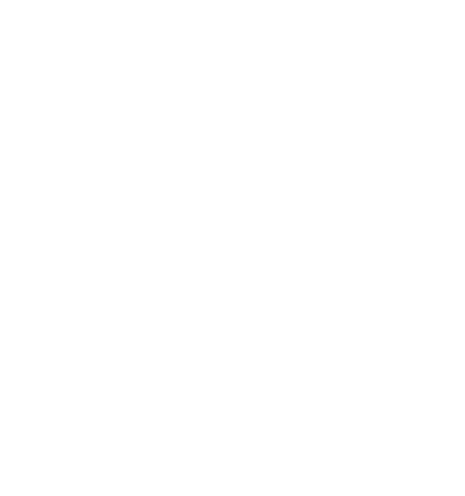 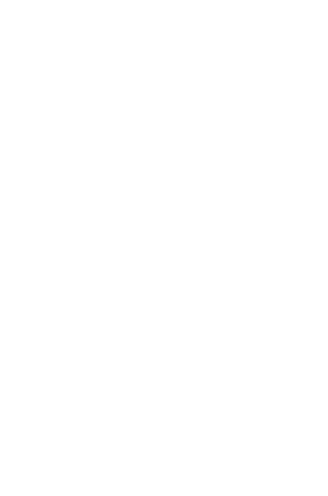 SAHADA UYGULANMA ORANI
Yüksek
Yüksek
Yüksek
Yüksek 
Ortalama
Düşük
Çok Düşük
Çok Düşük
Çok Düşük
Çok Düşük
Sperm alma & Suni tohumlama
Sperm Kriyoprezervasyonu
Ultrasonografi 
Senkronizasyon
MOET
IVP
ICSI
Klonlama - Transgenik
Embriyo bölme
TG
[Speaker Notes: lets have a look to these arts from a commercial view

which one has more impact in the market ?]
Checklist !
ST
Verim özelliklerini iyileştirmek
Sürüde uniformite sağlamak
Senkronizasyon
ET
Genetik kaliteyi daha hızlı kazanmak
Yaşlı-prepubertal-kesilen değerli    hayvanlardan yavru elde etmek
IVP
ICSI
Hayvan yetiştiriciliğinde epigenetiğin uygulanması
Transgen
Çiftlik hayvanlarından farmasötik üretimi
Klonlama
Hastalık modelleri için hayvan üretimi
Sperm ve embiryo 
kriyoprezervasyonu
Genetik materyal saklamak
Dişi ve erkek reprodüktif sistemi görüntülemek
USG-TG
Checklist !
ST
Verim özelliklerini iyileştirmek
Sürüde uniformite sağlamak
Senkronizasyon
ET
Genetik kaliteyi daha hızlı kazanmak
Yaşlı-prepubertal-kesilen değerli    hayvanlardan yavru elde etmek
IVP
ICSI
Hayvan yetiştiriciliğinde epigenetiğin uygulanması
Transgen
Çiftlik hayvanlarından farmasötik üretimi
Klonlama
Hastalık modelleri için hayvan üretimi
Sperm ve embiryo 
kriyoprezervasyonu
Genetik materyal saklamak
Dişi ve erkek reprodüktif sistemi görüntülemek
USG-TG
Checklist !
ST
Verim özelliklerini iyileştirmek
Sürüde uniformite sağlamak
Senkronizasyon
ET
Genetik kaliteyi daha hızlı kazanmak
Yaşlı-prepubertal-kesilen değerli    hayvanlardan yavru elde etmek
IVP
ICSI
Hayvan yetiştiriciliğinde epigenetiğin uygulanması
Transgen
Çiftlik hayvanlarından farmasötik üretimi
Klonlama
Hastalık modelleri için hayvan üretimi
Sperm ve embiryo 
kriyoprezervasyonu
Genetik materyal saklamak
Dişi ve erkek reprodüktif sistemi görüntülemek
USG-TG